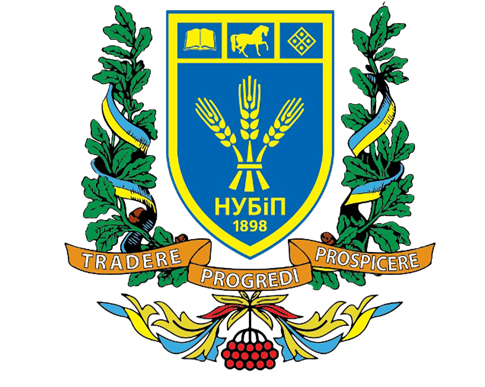 ЕКОНОМЕТРИКАлектор доцент кафедри статистики та економічного аналізу Симоненко Олена Іванівна
Тема 2. Методи побудови загальної лінійної моделі  Лекція 2. Особливості економетричних моделей
План. 
Роль і місце економетричних моделей в управлінні економічними системами.
Формування сукупності спостережень.
Поняття однорідності спостережень.
Точність економічних даних.
Вибір змінних і структура зв'язків.
2
Т.1
Рекомендована література:
1.	Наконечний С. І., Терещенко Т. О.  Економетрія: Навч.-метод. Посібник для самост. вивч. диск.  — К.: КНЕУ, 2001. – 192 с.
2. 	Наконечний С.І., Терещенко Т.О., Романюк Т.П. Економетрія: Підручник.-Вид. 3-тє доп. та перероб.-К.:КНЕУ, 2004.-520 с.
3.	 Назаренко О. М. Основи економетрики : Підручник. – К.: Центр навчальної літератури, 2004.-392 с.
4. 	Лугінін О.Є., Білоусова С.В., Білоусов О.М. Економетрія: навч. пос. – К.: Центр навчальної літератури, 2005. – 252 с.
5. 	Бессалов А.В. Эконометрика: Учебное пособие для студентов экономических специальностей вузов. – К.: Кондор, 2007. – 196 с.
6. 	Эконометрика: учебник / В.Н. Афанасьев, М.М. Юзбашев, Т.И. Гуляева; под ред.. В.Н. Афанасьева. – М.: Финансы и статистика, 2005. – 256 с.
3
Основні терміни і поняття теми:
Математична модель
Екзогенні та ендогенні величини
Стохастична складова
Сукупність спостереження
Статистична вибірка
Якісна однорідність
Кількісна однорідність
Помилки економічних показників
Рис.1. Схема математичної моделі
Вхід  Х
Модель перетворювач
Вихід Y
5
Основні терміни і поняття теми:
3 групи елементів:
1. характеристику об'єкта, яку потрібно визначити (невідомі величини) – вектор Y=(yj);
2. характеристики зовнішніх (щодо модельованого об'єкта) умов, які змінюються – вектор X=(xj) ;
3. сукупність внутрішніх параметрів об'єкта – А
Математична модель – це особливий перетворювач зовнішніх умов об'єкта Х (входу) на характеристики об’єкта Y (виходу), які мають бути знайдені. Математичні моделі поділяють на дві групи:
структурні;
функціональні.
Функціональна модель описує поводження 
об'єкта так, що задаючи значення «входу» X можна 
отримати значення «виходу» Y  (без участі інформації 
про параметри):Y = A(X).
Побудувати функціональну модель – означає знайти оператор А , який пов'язує X і Y.
Для побудови економетричної
 моделі необхідно :
1. Мати досить велику сукупність спостережень даних;
2. Забезпечити однорідність сукупності спостережень;
3. Забезпечити точність вхідних даних.
9
П.2.  Сукупність спостереження – основа економетричного моделювання.
Одиниця спостереження - джерело даних.
Одиниця сукупності - носій ознак, які підлягають спостереженню.
Xijt або Xijt 
означає j-ту ознаку і-го спостереження в період t, (i=1;n), (j=1;m), (t=1;T)
10
Три способи формування вибірки :1. Часова, коли розглядається функціонування окремого об'єкта в динаміці;2. Просторова, коли сукупність спостережень вивчається у статиці;3. просторово-часова - комбінація просторової і часової вибірки.
11
П.3
Однорідність сукупності спостережень
Якісна однорідність
Кількісна однорідність
Кількісна однорідність
Дані вхідної сукупності спостережень повинні мати:
однаковий ступінь агрегування;
однорідну структуру одиниць сукупності;
однакові методи розрахунку показників у часі;
однакову періодичність обліку окремих змінних;
порівнянні ціни та однакові інші зовнішні економічні умови
Дані вхідної сукупності спостережень повинні мати:
однаковий ступінь агрегування;
однорідну структуру одиниць сукупності;
однакові методи розрахунку показників у часі;
однакову періодичність обліку окремих змінних;
порівнянні ціни та однакові інші зовнішні економічні умови
П.4
Усі помилки показників поділяють на:
Випадкові - зумовлюються впливом випадкових чинників при формуванні показників. 
Систематичні - мають або постійну величину або змінюються за певною функціональною залежністю.
15
П.4
Усі помилки показників поділяють на:
Випадкові - зумовлюються впливом випадкових чинників при формуванні показників. 
Систематичні - мають або постійну величину або змінюються за певною функціональною залежністю.
16
П.5
Завдання економетричного аналізу моделі:
визначити набір змінних, що описують процес функціонування досліджуваних об'єктів;

проаналізувати взаємозв'язки між окремими змінними;
визначити правильну специфікацію моделі 



перевірити модель на верифікацію.
17
П.5
Етапи відбору незалежних змінних моделі:
формування початкової гіпотези про набір незалежних змінних;
експертна оцінка цього набору;
аналіз взаємозв'язків;
добір і звуження кола істотних для моделювання змінних.
18
Лекцію закінчено. Дякую за увагу!
19